«AGRICULTURAL POLICY»
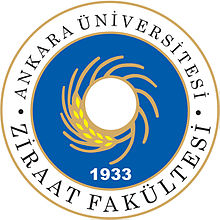 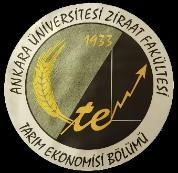 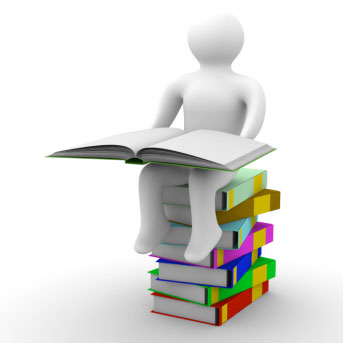 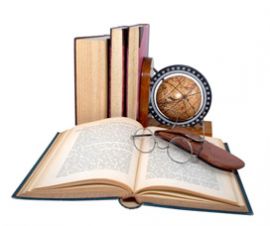 Prof. Dr. İlkay DELLAL
Assoc. Prof. Yener ATASEVEN
Ilkay.Dellal@ankara.edu.tr
yenerataseven@hotmail.com
Ankara University
Faculty of Agriculture
Deparment of Agricultural Economics
AGRICULTURAL POLICY-Institutes
Ministries
Presidency
2
International Agricultural Policy Executors
They are divided into two according to the powers they carry;
International and
Organizations with a supranational character.
3
Application Areas of Agricultural Policy
1. Agricultural production policy
Agricultural structure policy
Production process and efficiency
2.Agricultural market policy
3.Social policy in agriculture
4.Agricultural income policy
5. Regional policy in agriculture
6. Rural policy
4
THANKS…
ANY QUESTIONS…
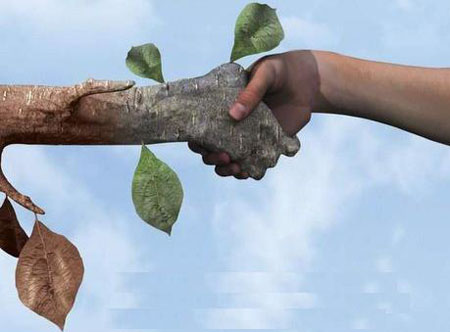 5